宣教关怀
阿爸天父，感谢你保佑谢欣瑜宣教士，在日本服事进入第十年，在东大阪向日本人传福音。感恩天父预备当地以琳基督教会的牧者，成为谢欣瑜的同工。来临的圣诞节，教会将举办一场福音音乐会。求圣灵感动许多日本人前来，透过福音歌手 Samuell Soung 的见证和诗歌，认识耶稣的福音。
1/2
宣教关怀
谢欣瑜借英文语言教室作平台宣教，求圣灵在她学生和家长心里动工，一个又一个能接受福音，门徒倍增。我们提名祝福西本决心受洗，加步考试顺利，田名一家归主，木田和德留能信耶稣。也求主耶稣的宝血保护谢欣瑜，还有她的同工竹腰牧师及师母。奉主耶稣基督的名，阿们。
2/2
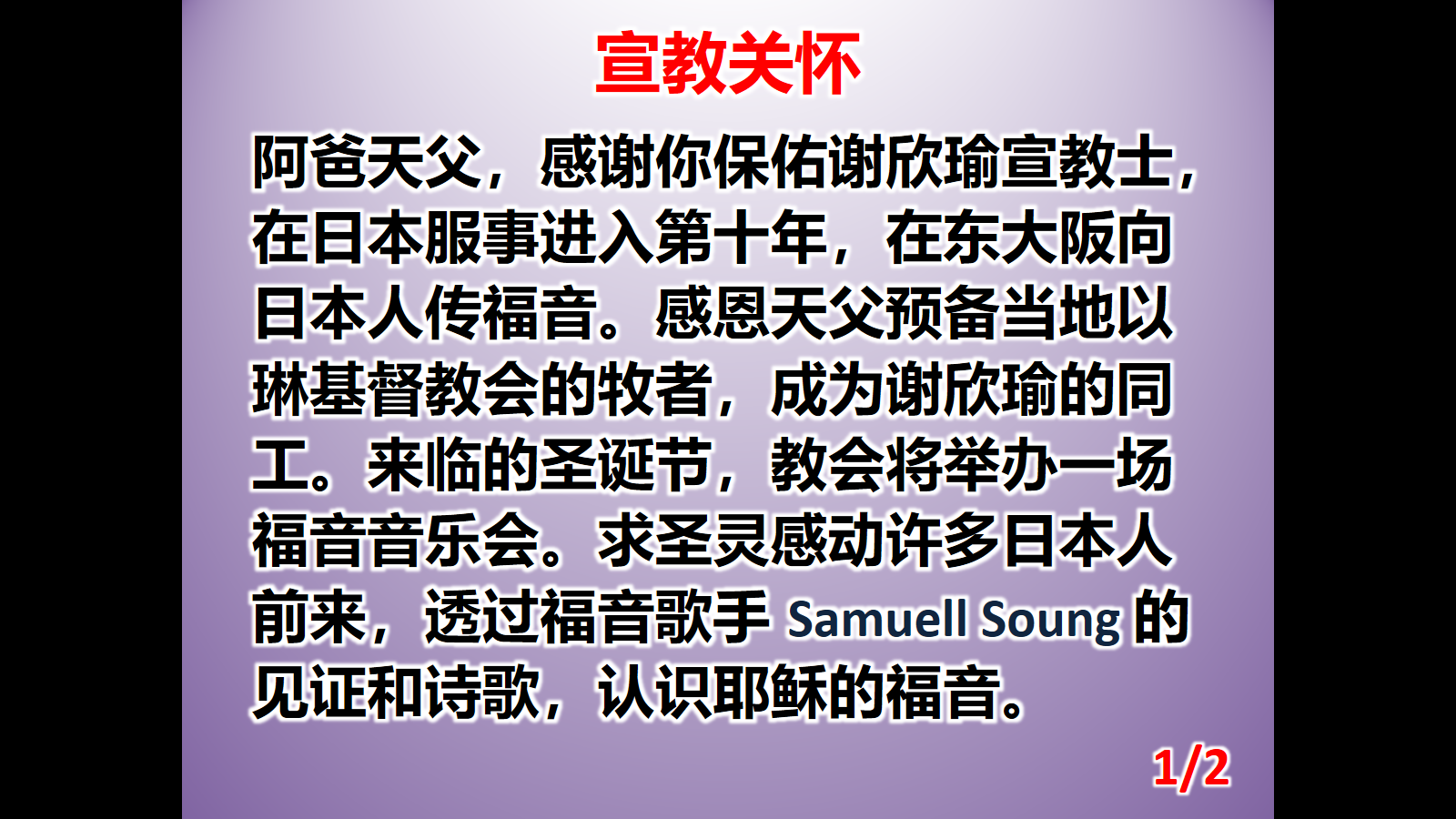 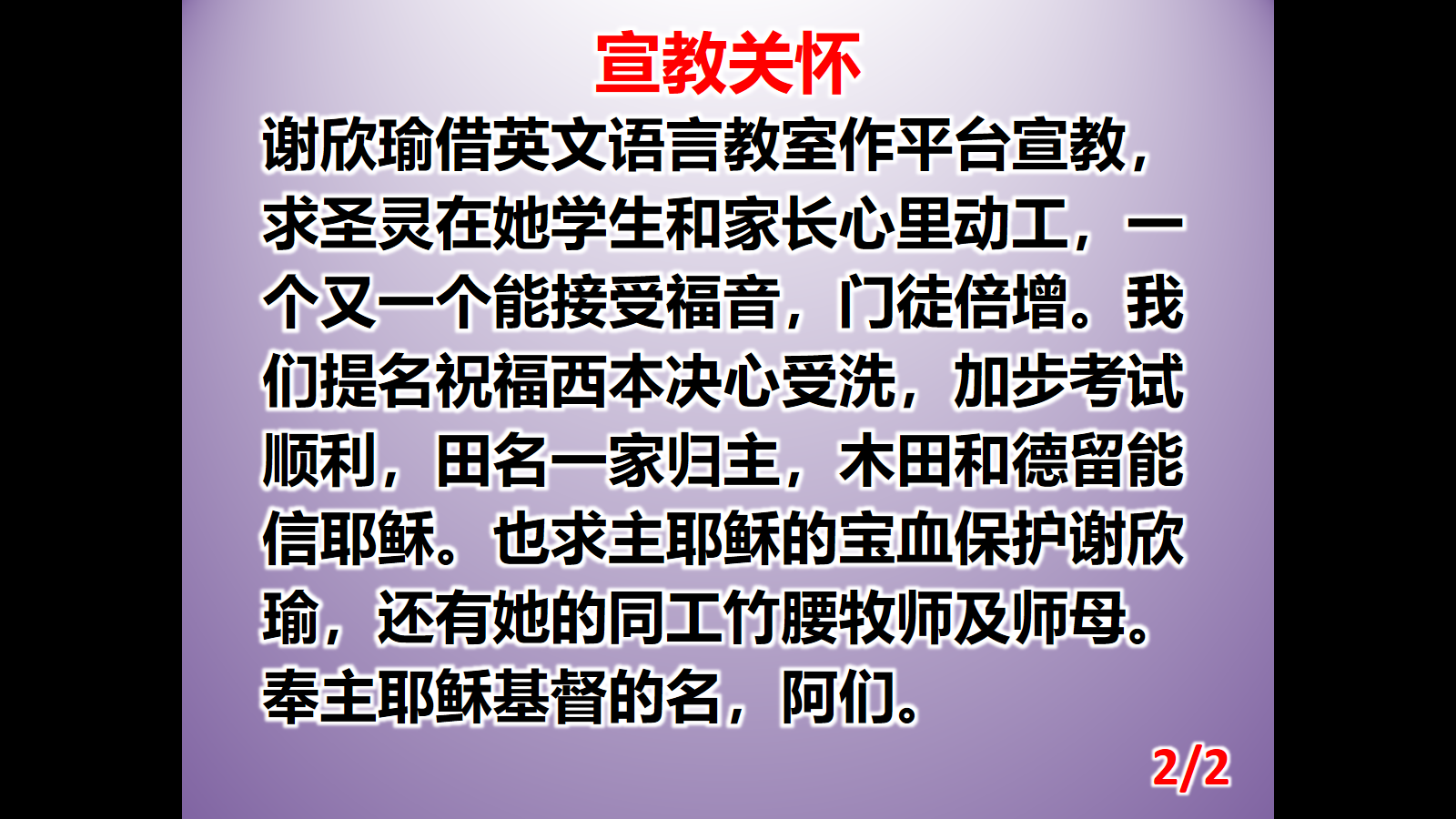